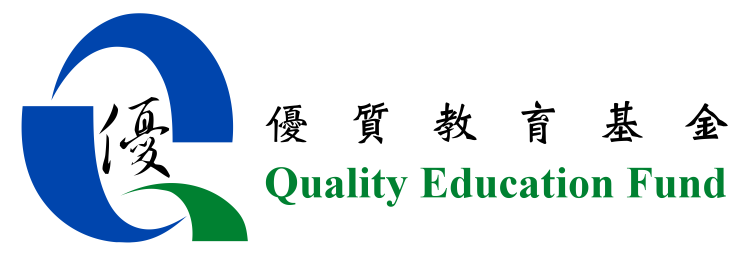 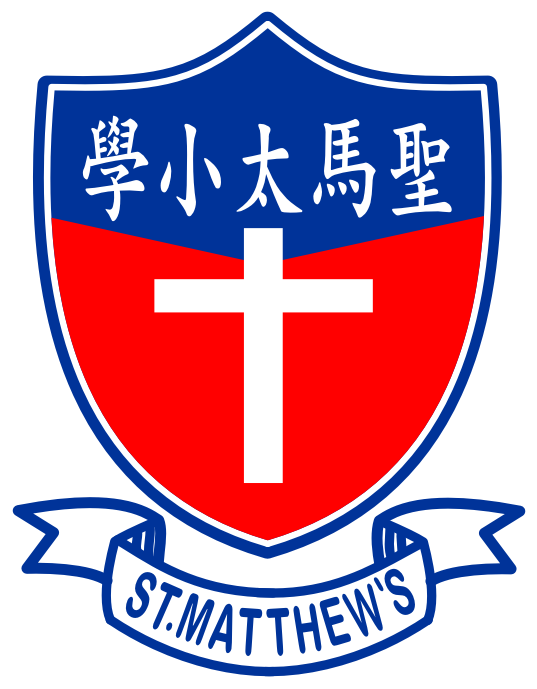 優質教育基金　主題網絡計劃 建立數據分析系統，提升「以評估作為學習」的評估素養（2020/21）Systematic Analysis for Enhancing Assessment Literacy through Assessment as Learning (2020/21)
聖公會聖馬太小學
中國語文科
黃煥勝主任
葉培程主任
孫淑影老師
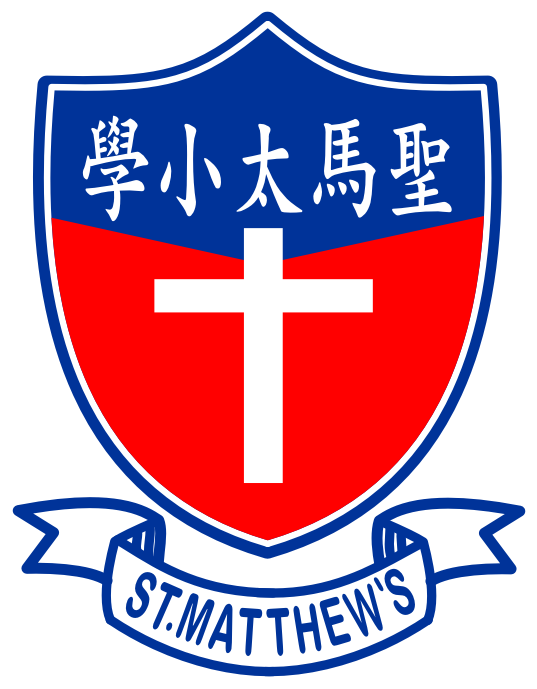 校本評估分析方法（參加計劃前）
題型分析	
於上學期及下學期期中之測驗或考試後進行，一年兩次
分析全級學生在各題型之表現
擬題老師負責輸入題型成績表之資料
科任老師完成批改測驗卷後，輸入題型成績表之學生成績數據
數據分析	
於上學期及下學期期終之考試或測驗後進行，一年兩次
分析全級學生的成績等級分佈（A級至E級）
根據測考成績等第紀錄表，製作統計圖統計全級學生之成績（A級至E級），並分析A級和及格人數之達標情況。
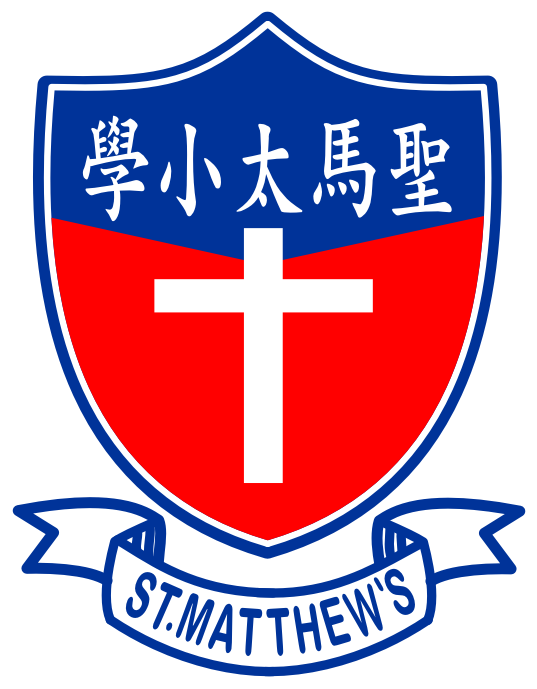 校本評估分析流程（參加計劃前）
題型分析
a. 輸入題型成績表各題型之資料（擬題老師）
b. 輸入題型成績表之學生成績數據（科任老師）
c. 製作題型數據分析表（課程主任）
d. 檢視一至六級的題型數據分析（科主席）
e. 根據題型數據分析，與同級老師商討如何跟進成績不理想之題型，並填寫題型分析報告（科任老師）
f. 召開科務會議作縱向性之分析及跟進有關之建議（科主席）
g. 集齊全校分析報告存檔（課程主任）
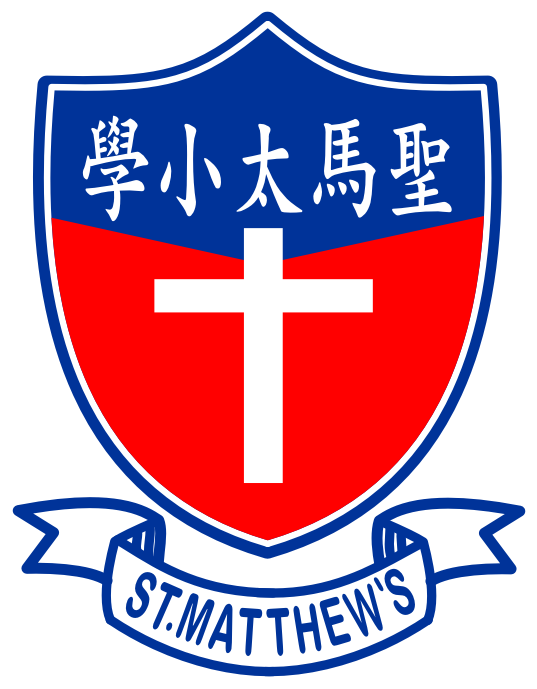 學校推行「評估素養」的進展
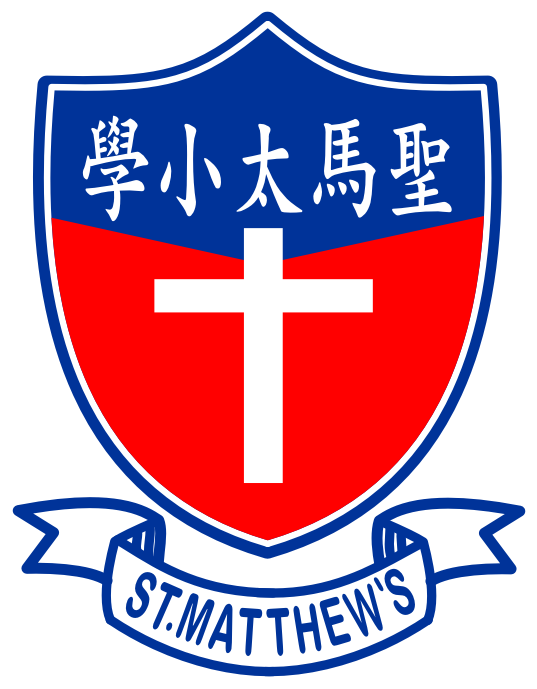 上學期
內容︰詞義辨析
3次 教學設計會議
1次 評課會議
1次 SPSS 試後分析
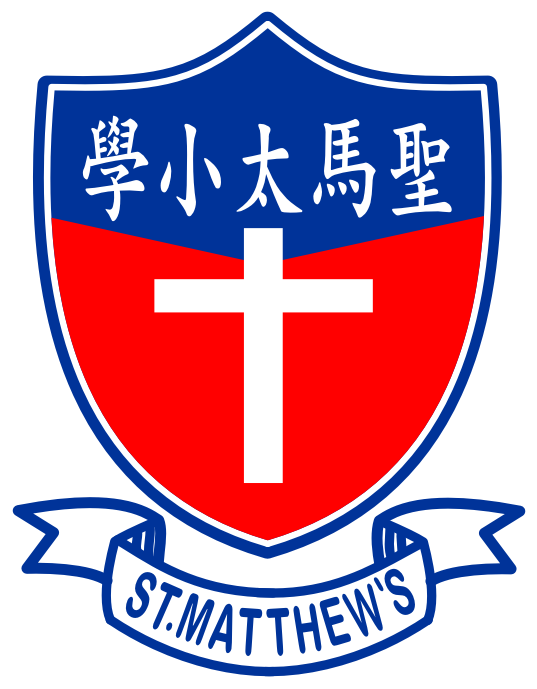 下學期
內容︰段意歸納
2次 教學設計會議
2次 觀課
2次 評課會議
1次 SPSS試後分析
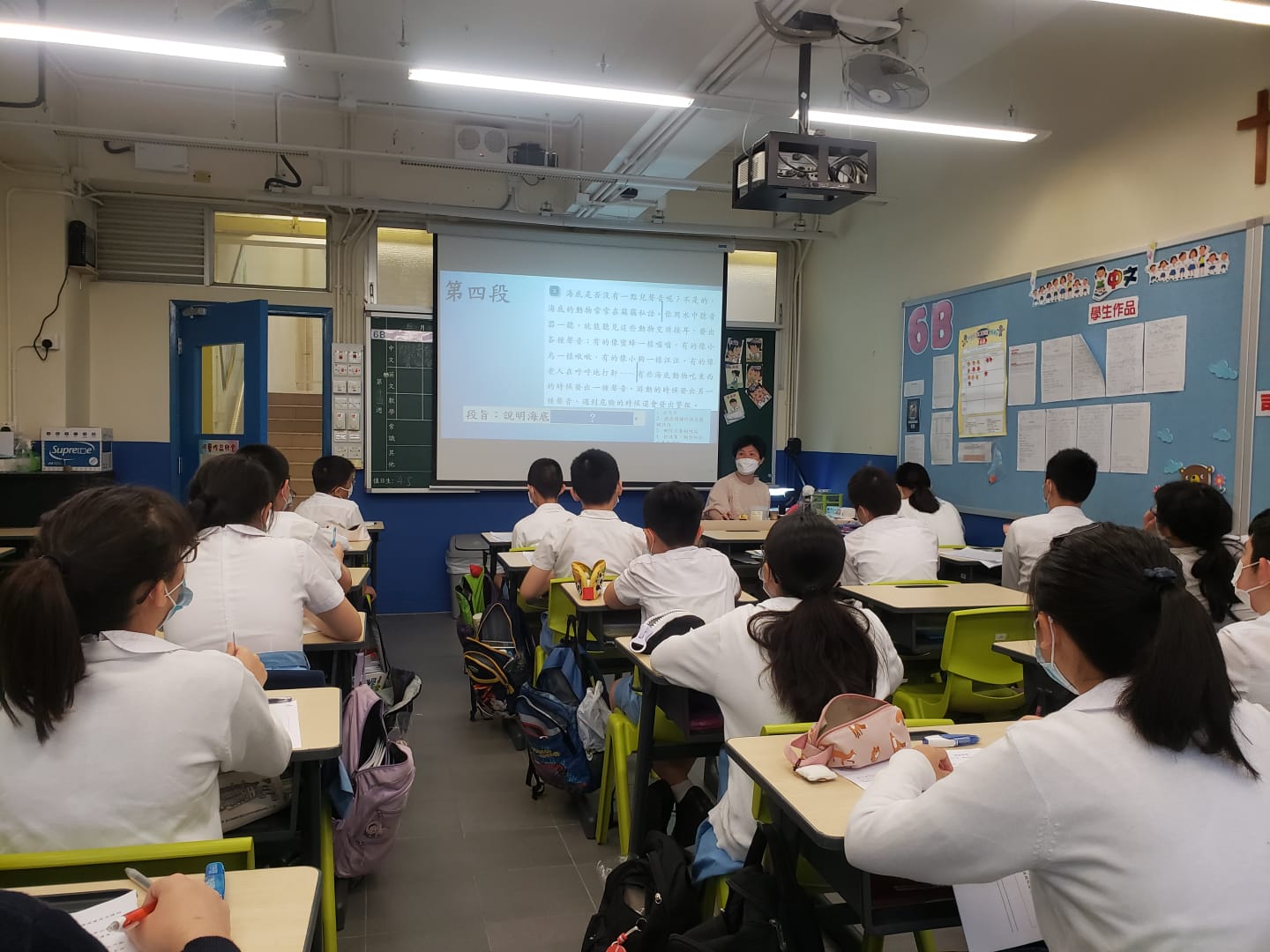 教學實況
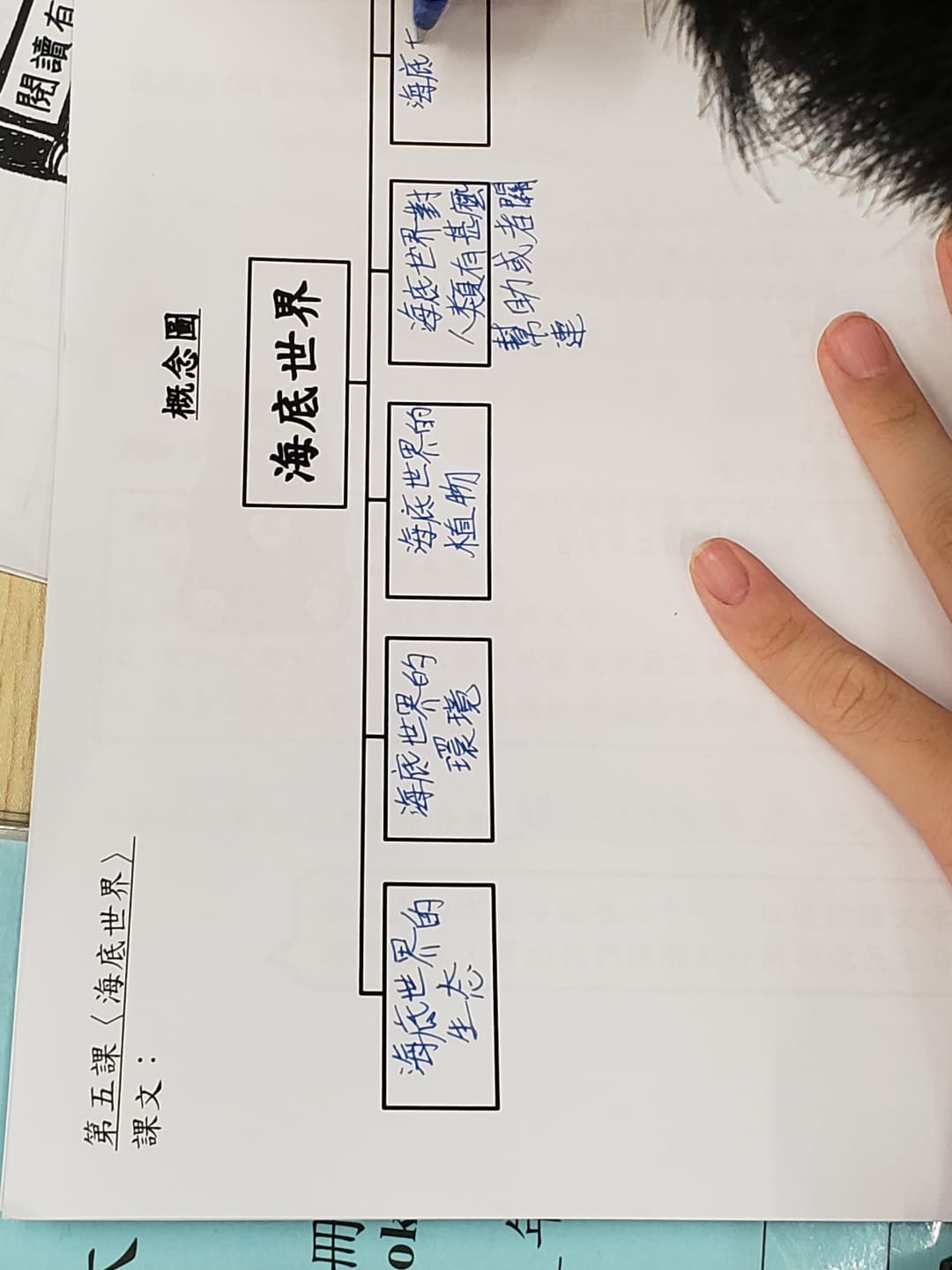 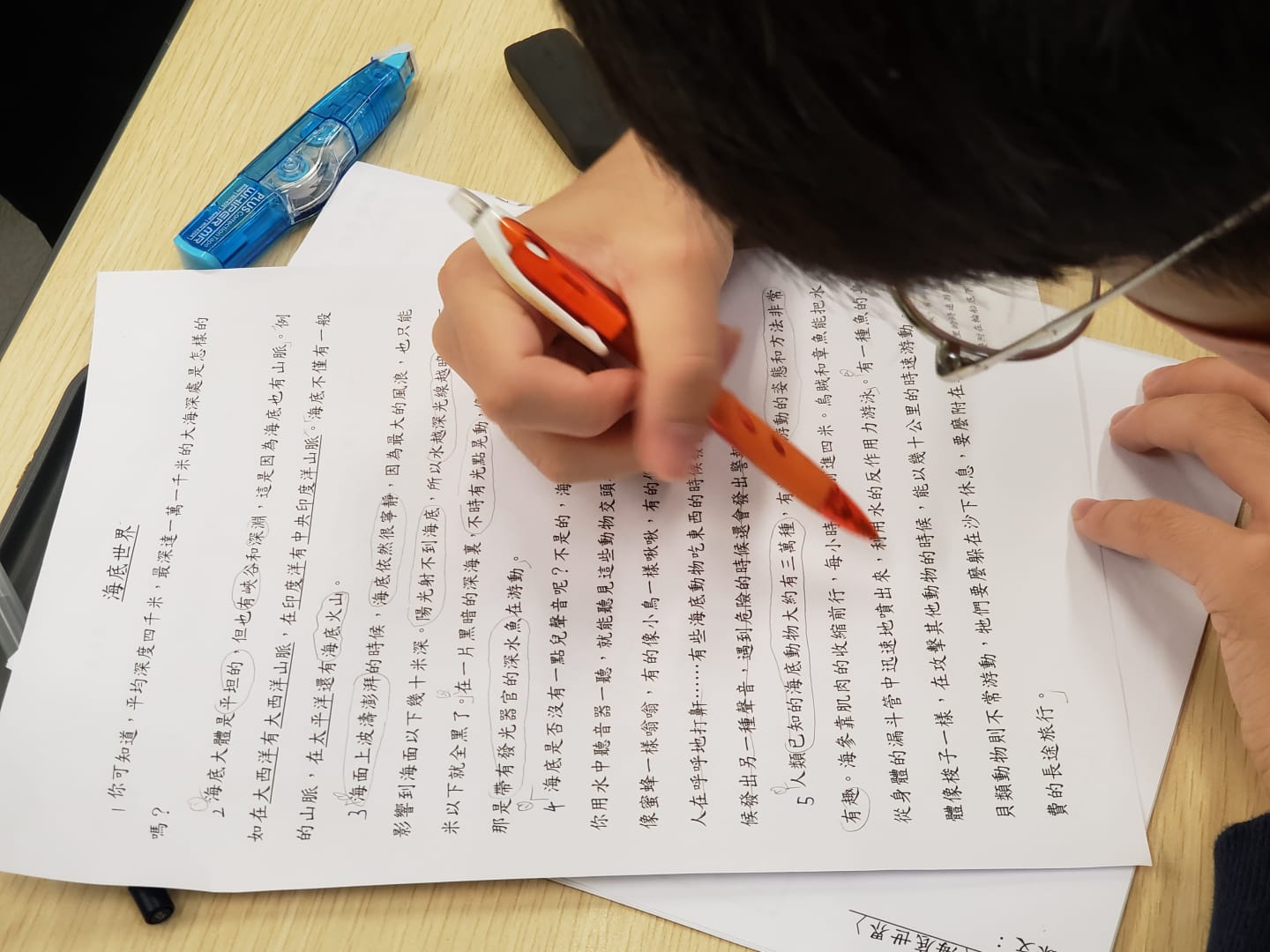 應用閱讀策略
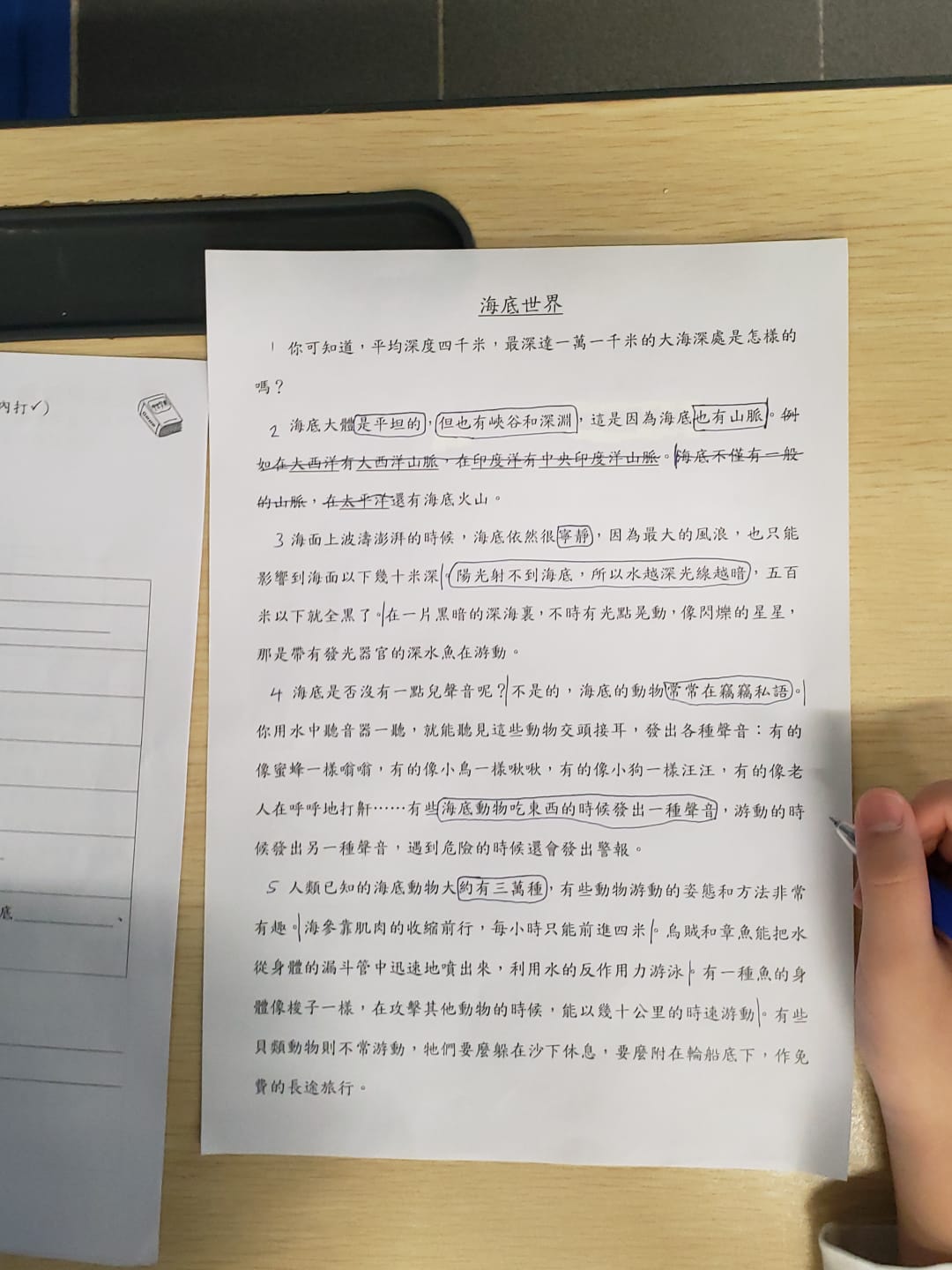 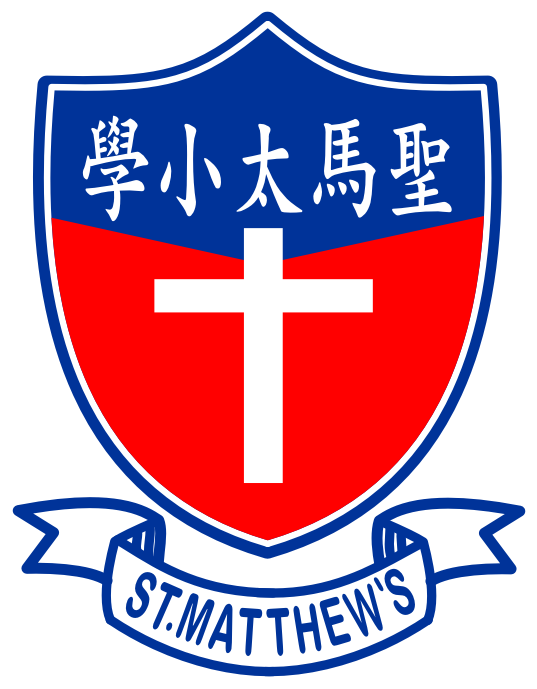 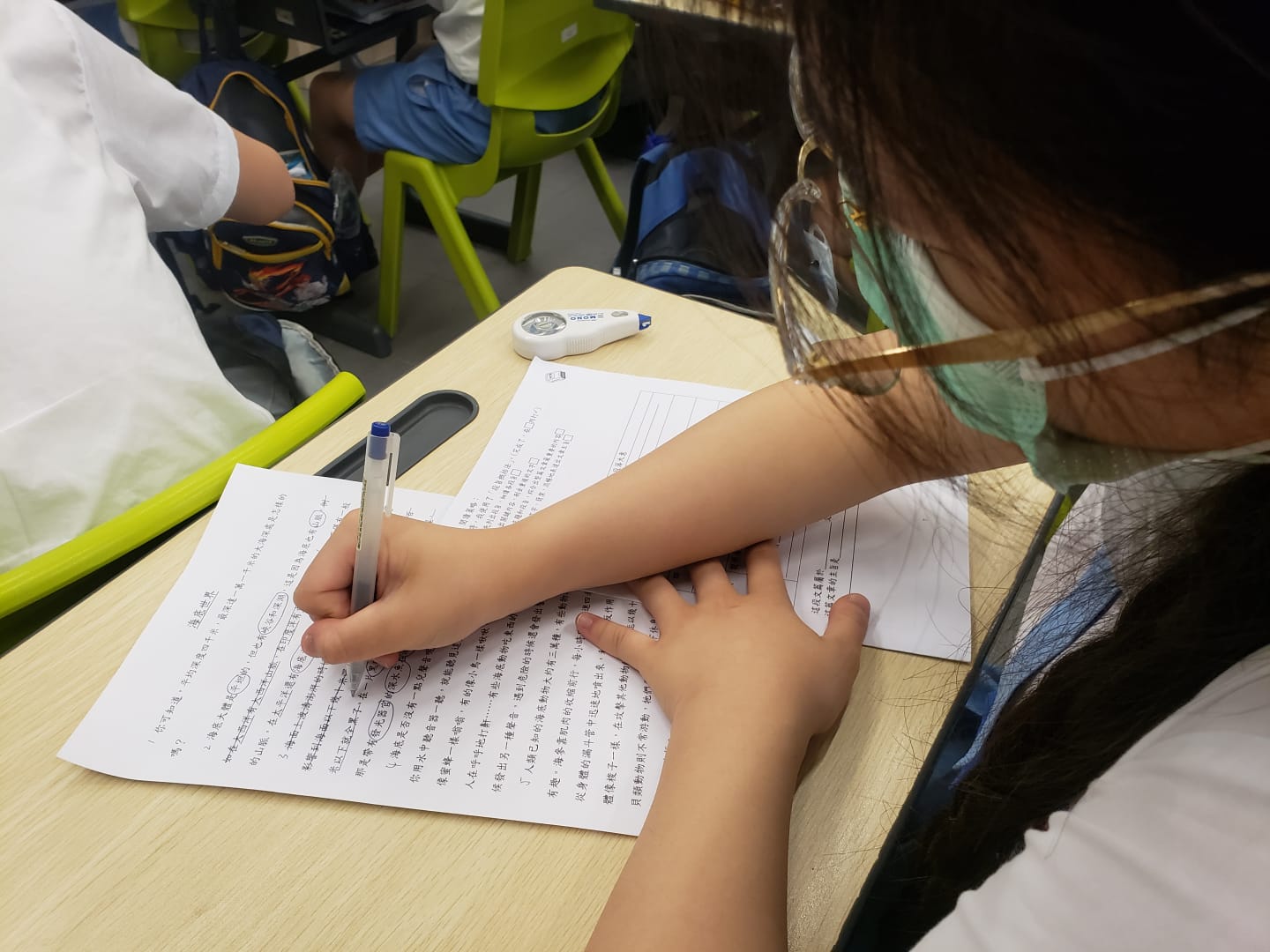 試後分析會議
試後分析會議
試後分析會議流程
試後分析會議實例
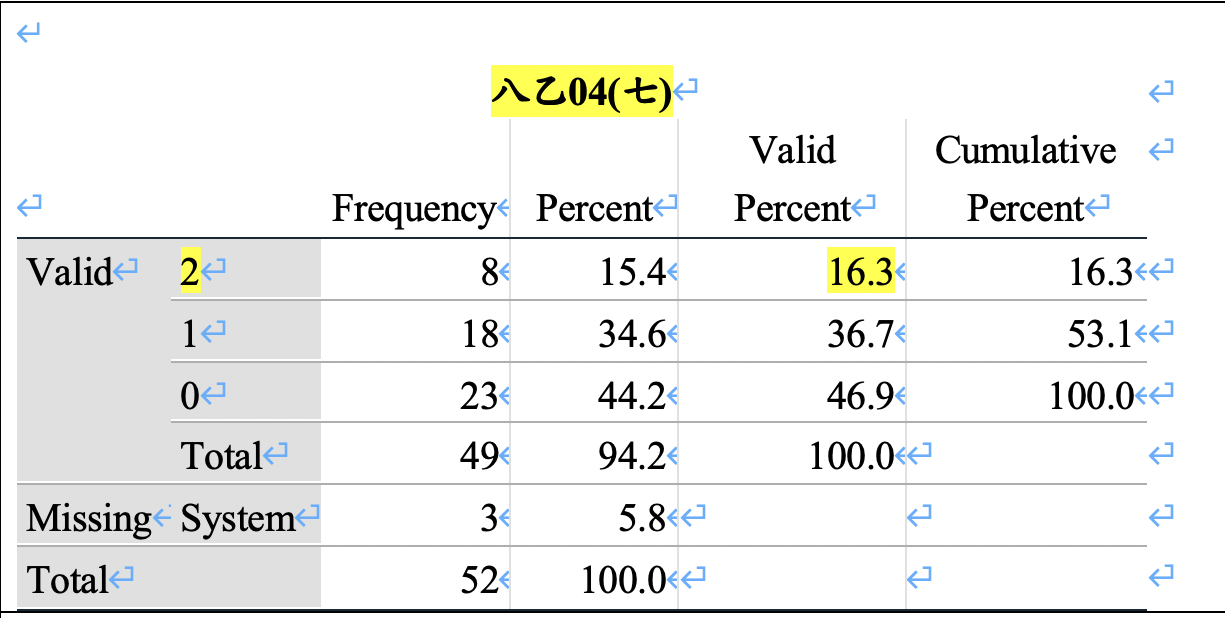 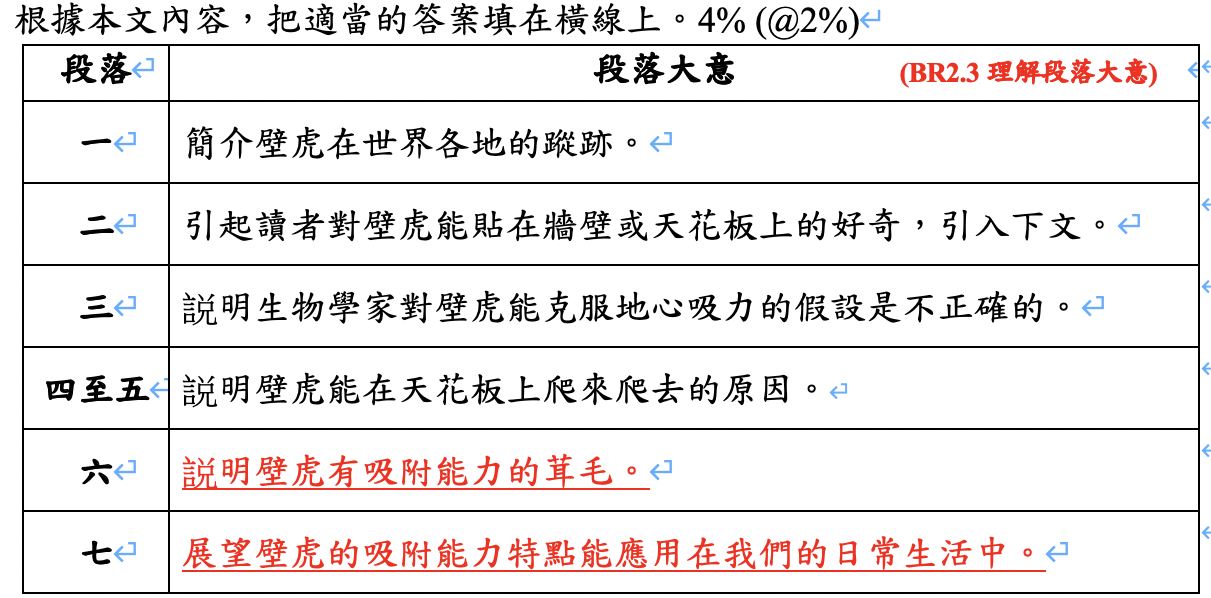 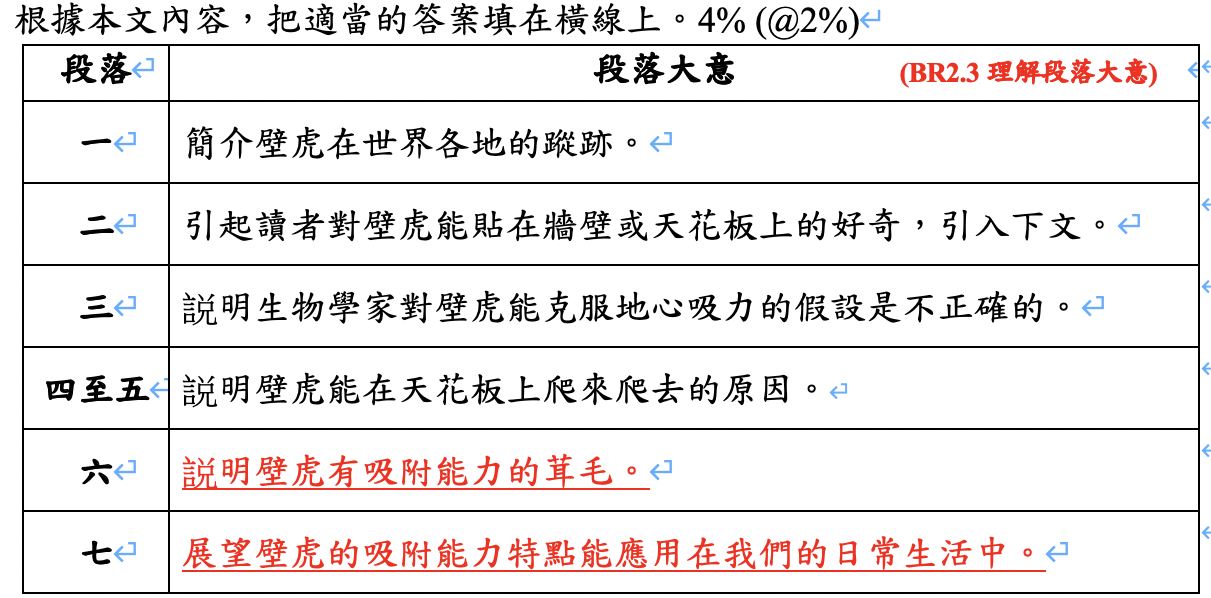 試後分析會議分享
老師擬卷時有機會出現題幹表述欠清晰，或用字未及精準，使學生有機會未能理解題目的作答要求。
因此中文科的評估素養發展上，是希望除了能提升中文科老師以學生評估中的表現來回饋及跟進學生學習外，還提升中文科老師檢視及擬卷的能力，以及題目設計的素質。
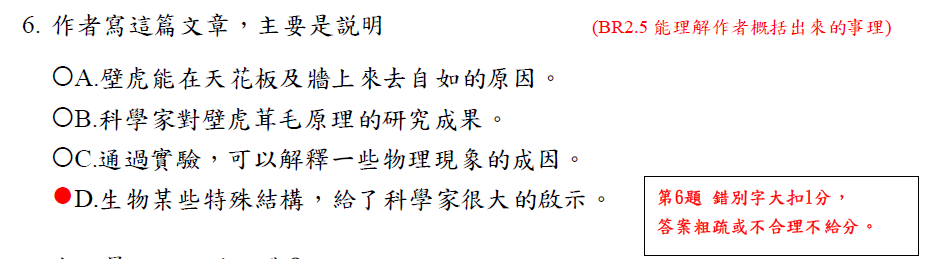 計劃推動學校在「評估素養」中的發展
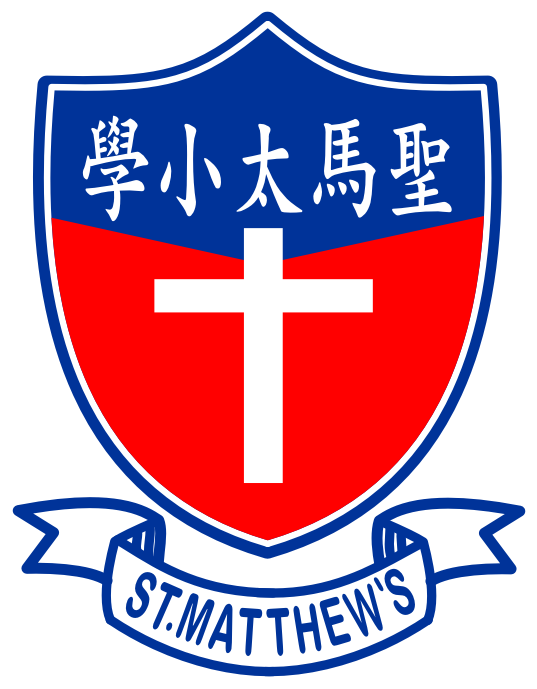 本校在「評估素養」的之後發展計劃
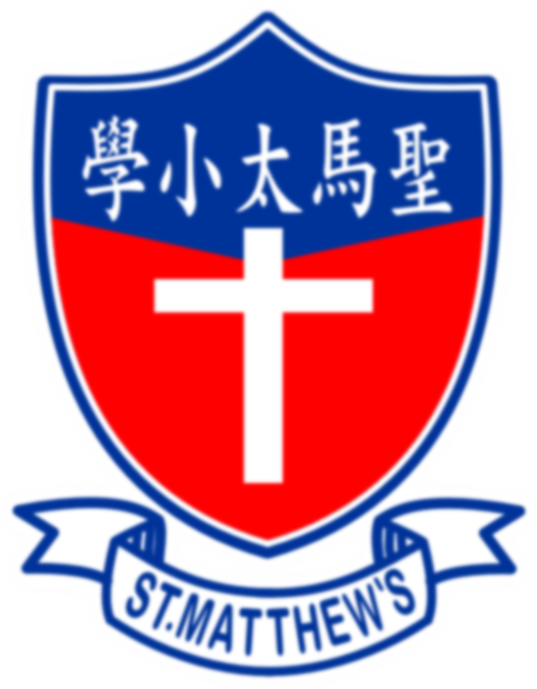 從計劃中所獲得的得着、成果
從計劃中所獲得的得着、成果
謝謝各位